THEMPPO
(THEMatique Prosodie et Production Orale)
-
Perspectives scientifiques
Séminaire multimodaloté LIDILEM  / THEMPPO De Koning-Guy-Mitchell-Treille
14/06/2018
1
L’approche THEMPPO
Séminaire multimodaloté LIDILEM  / THEMPPO De Koning-Guy-Mitchell-Treille
14/06/2018
2
Les deux thématiques
L’Expérience Silencieuse

Le Corps Engagé
Séminaire multimodaloté LIDILEM  / THEMPPO De Koning-Guy-Mitchell-Treille
14/06/2018
3
L’Expérience Silencieuse
Conscience de ce qui se passe dans le corps – sensations avant et pendant la parole


‘the feeling of what happens’ (Damasio) 
conscient de l'interdépendance des mots (parlés) et du corps
dimension physiologique 
psycho-affective (émotion).
Séminaire multimodaloté LIDILEM  / THEMPPO De Koning-Guy-Mitchell-Treille
14/06/2018
4
Le Corps Engagé
Ouvrir l’espace traditionnel de la communication :
Entre l’apprenant et l’enseignant 
Entre l’apprenant et les écrans

Diversifier les types de rapports à l’environnement, en passant souvent aussi par l’imaginaire
Séminaire multimodaloté LIDILEM  / THEMPPO De Koning-Guy-Mitchell-Treille
14/06/2018
5
Le Corps Engagé
Il faut rétablir les voies neurophysiologiques dans le corps pour que la voix puisse voyager à travers le corps en stimulant des réponses physiques, sensorielles, et émotionnelles.
                                Freeing the Natural Voice - Kristin Linklater
Séminaire multimodaloté LIDILEM  / THEMPPO De Koning-Guy-Mitchell-Treille
14/06/2018
6
Recherche - Action
Séminaire multimodaloté LIDILEM  / THEMPPO De Koning-Guy-Mitchell-Treille
14/06/2018
7
Formations de formateurs
L’expérience silencieuse :
Activités préparatoires à la prise de parole : travail sur la posture, travail sur le souffle - la respiration et le travail sur les organes articulateurs 
Activités pendant la parole : les silences, la lecture et prise de parole  “à haute voix sans son”.
Séminaire multimodaloté LIDILEM  / THEMPPO De Koning-Guy-Mitchell-Treille
14/06/2018
8
Formations de formateurs
Apport des neurosciences cognitives
Acquisition du langage
Linguistique
Phonétique/phonologie
Bases cérébrale du langage (perception/production)

Formations orientées sciences
 Interventions ponctuelles
Séminaire multimodaloté LIDILEM  / THEMPPO De Koning-Guy-Mitchell-Treille
14/06/2018
9
Formation des formateurs
Le corps engagé : 
Activités autour du corps en déplacement, du corps en mouvement sur place et orienté dans l’espace
Travail sur les zones d’engagement.
Séminaire multimodaloté LIDILEM  / THEMPPO De Koning-Guy-Mitchell-Treille
14/06/2018
10
10
AFEEL
Energy
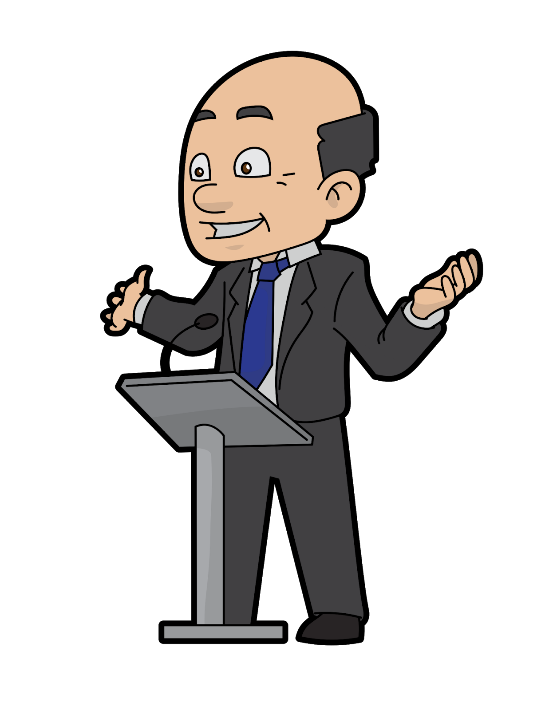 Focus
Emotion
Awareness
Liberation
Séminaire multimodaloté LIDILEM  / THEMPPO De Koning-Guy-Mitchell-Treille
14/06/2018
11
Mais aussi à Distance
10 vidéos 
Finalisées : 
Teaser posture + activité
Séminaire multimodaloté LIDILEM  / THEMPPO De Koning-Guy-Mitchell-Treille
14/06/2018
12
Mais aussi à Distance
10 vidéos 
En cours : 
Teaser breathing + 3 activités
Teaser articulation + 3 activités
Séminaire multimodaloté LIDILEM  / THEMPPO De Koning-Guy-Mitchell-Treille
14/06/2018
13
Mais aussi à Distance
à suivre :
une vidéo pour chaque approche
création d’un parcours en ligne avec intégration des vidéos
Séminaire multimodaloté LIDILEM  / THEMPPO De Koning-Guy-Mitchell-Treille
14/06/2018
14
Mais aussi à Distance
« Il s’agit incontestablement d’une action fortement «innovante» d’Innovalangues, qui a toutes les chances d’être affichée pour vanter la multimodalité et l’originalité du projet dans son intégralité »

JR Lapaire – Rapport scientifique sur les vidéos,
Novembre 2017
Séminaire multimodaloté LIDILEM  / THEMPPO De Koning-Guy-Mitchell-Treille
14/06/2018
15
Vers une mise en scène
Drama in Education days 2018 - Constance, Allemagne, juillet 2018 :
 Embodying Language -  ‘theatre in the language classroom. An improvisational approach to body and voice’ 

“Mettre en scène une parole incarnée”
 Formations de formateurs, UGA
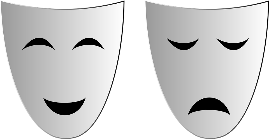 Séminaire multimodaloté LIDILEM  / THEMPPO De Koning-Guy-Mitchell-Treille
14/06/2018
16
Vers une mise en scène
Summer school  « The role of drama in higher and adult language education: teacher training and the challenges of inclusion » - Volet THEMPPO, Grenoble,  février 2019 :
“Mettre en scène une parole incarnée”  - des approches THEMPPO dans un cadre théâtral qui raconte l’évolution langagière de l’enfant des premiers sons, au babillage, aux premiers mots jusqu’à l’acquisition de la syntaxe.

Un support scientifique aux activités pratiques avec les interventions d’Avril

Une création théâtrale basée sur le travail des quatre jours du Volet THEMPPO
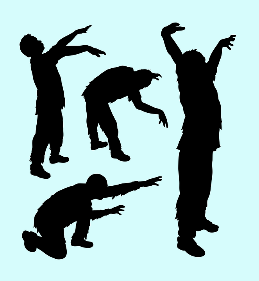 Séminaire multimodaloté LIDILEM  / THEMPPO De Koning-Guy-Mitchell-Treille
14/06/2018
17
Supports matériel
Séminaire multimodaloté LIDILEM  / THEMPPO De Koning-Guy-Mitchell-Treille
14/06/2018
18
Manuel
Vocal Revelations
1ère Partie -  Read All About It – Les bases théoriques du travail corporel et vocal

2ème partie - Do Something About It - des activités corporelles et vocales
Séminaire multimodaloté LIDILEM  / THEMPPO De Koning-Guy-Mitchell-Treille
14/06/2018
19
Recueil de textes théâtraux
Speak the Speech  - l’expérience silencieuse et corps engagé sur scène
Réel besoin
Différent des textes existants
Vocabulaire minimaliste
Ciblé par rapport aux difficultés de la langue (grammaticales, syntaxiques et phonologiques)
Autres langues
Séminaire multimodaloté LIDILEM  / THEMPPO De Koning-Guy-Mitchell-Treille
14/06/2018
20
Remerciements
Nous remercions les partenaires 
et vous remercions 
pour votre attention.
Séminaire multimodaloté LIDILEM  / THEMPPO De Koning-Guy-Mitchell-Treille
14/06/2018
21